UNIT-II
Cost Accounting Standard 9-12
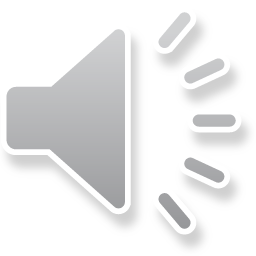 Cost Accounting Standard-9
Packing Material Cost
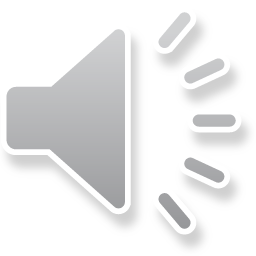 Cost Accounting Standard - (CAS - 9)
This standards issued by the Council of The Institute of Cost Accountants of India on “PACKING MATERIAL COST”. 
This standard deals with the principles and methods of classification, measurement and assignment of Packing Material Cost, for determination of the cost of product, and the presentation and disclosure in cost statements. Packing Materials for the purpose of this standard are classified into primary and secondary packing materials.
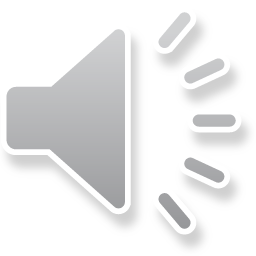 Packing Material Cost: The cost of material of any nature used for the purpose of packing of a product.
• Primary Packing Material: Packing material which is essential to hold and preserve the product for its use by the customer.
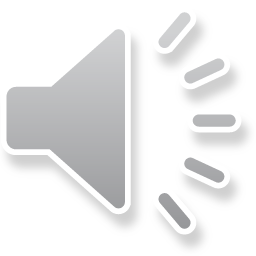 Pharmaceutical industry: Insertions related to product, Foils for strips of tablets/capsules, vials.
� Industrial gases: Cylinders / bottles used for filling the gaseous products.
� Confectionary Industry: Butter, paper and wrappers.
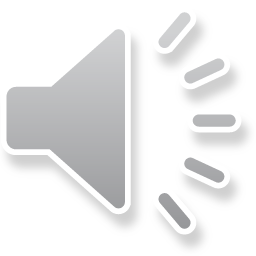 Secondary Packing Material: Packing material that enables to store, transport, inform the customer, promote and otherwise make the product marketable.
For example:
� Pharmaceutical industry: Cartons used for holding strips of tablets and card board boxes used for holding cartons.
� Textile industry: Card board boxes used for holding cones on which yarn is woven.
� Confectionary Industry: Jars for holding wrapped chocolates, Cartons containing packs of biscuits.
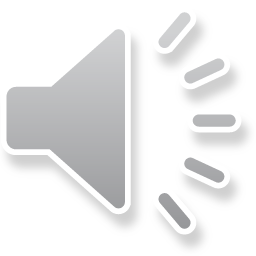 Principles of measurement:
Purchase of packing material shall be valued at purchase price inclusive of taxes & duties and all related expense (net of credit).
Credit refers to trade discount, cash credits and rebates, however cash discount is not deductable.
2. Self manufactured packing material shall be valued at total of direct material cost, direct employee cost, direct expenses, production overheads & administrative overheads relating to production, Administrative overheads not relating to production or marketing overheads includable or not part of cost.
3. Normal losses are includable.
4. Abnormal losses are not includable.
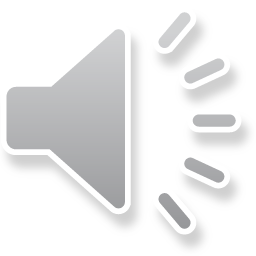 Presentation
Packing material cost shall be classified as primary and secondary packing material.
 Further classification:
• Purchase Indigenous
• Purchase Imported
• Self Manufactured
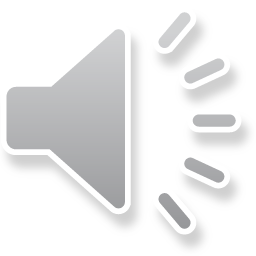 COST ACCOUNTING STANDARD 10
Direct Expenses
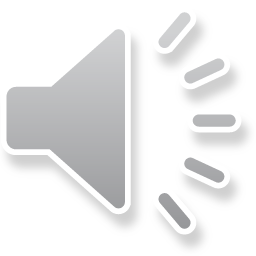 Direct Expenses are royalties charged on production, job charges, hire charges for use of specific equipment for a specific job, cost of special designs or drawings for a job, software services specifically required for a job, travelling Expenses for a specific job.
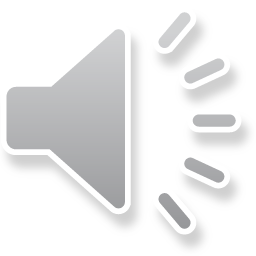 Principles of measurement:
1. Brought out resources shall be valued at Invoice or agreed price including taxes and duties and all related expenses, net of credits.
2. Self manufactured Direct Expenses shall be valued at total of direct material cost, direct employee cost, direct expenses, production overheads & administrative overheads relating to production, Administrative overheads not relating to production or marketing overheads includable or not part of cost.
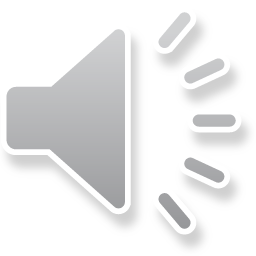 3. Lump sum or One time payments: It shall be amortized on basis of benefits received.
4. An item of direct expenses, if it also not meet the test of materiality, shall be treated as overheads.
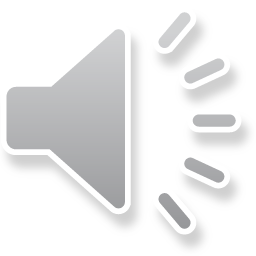 Presentation:
Direct expenses shall be presented as a separate cost head in Cost Statement with suitable classification, if material.
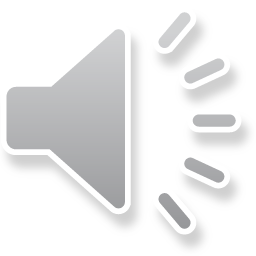 COST ACCOUNTING STANDARD 11
Administrative Overhead
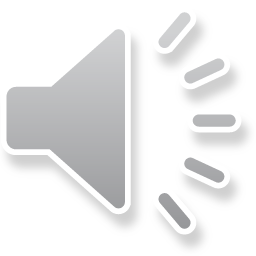 This standard deals with the principles and methods of classification, measurement and assignment
of administrative overheads, for determination of the Cost of product or service, and the presentation
and disclosure in cost statements.
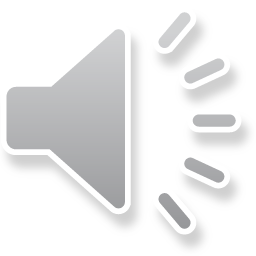 Administrative overheads shall be the aggregate of cost of resources consumed in activities relating to general management and administration of an organisation.
services. 
 The cost of software (developed in house, purchased, licensed or customised), including upgradation cost shall be amortised over its estimated useful life.
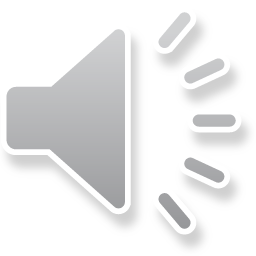 The cost of administrative services procured from outside shall be determined at invoice or agreed price including duties and taxes, and other expenditure directly attributable thereto net of discounts (other than cash discount), taxes and duties refundable or to be credited.
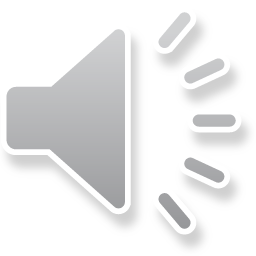 COST ACCOUNTING STANDARD 12
Cost of Repairs and Maintenance
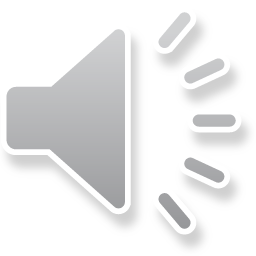 This standard deals with the principles and methods of classification, measurement and assignment of repairs and maintenance cost, for determination of the Cost of product or service, and the presentation and disclosure in cost statements.
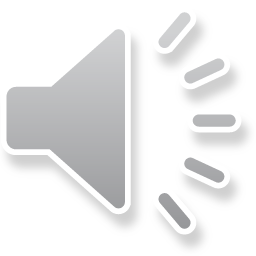 Cost of repairs and maintenance activity carried out by outside contractors inside the entity shall include charges payable to the contractor and cost of materials, consumable stores, spares, manpower, equipment usage, utilities, and other costs incurred by the entity for such jobs.
 Cost of repairs and maintenance jobs carried out by contractor at its premises shall be determined at invoice or agreed price including duties and taxes, and other expenditure directly attributable thereto net of discounts (other than cash discount), taxes and duties refundable or to be credited. This cost shall also include the cost of other resources provided to the contractors.
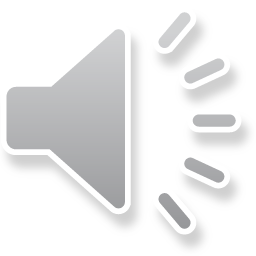 Cost of repairs and maintenance jobs carried out by outside contractors shall include charges made by the contractor and cost of own materials, consumable stores, spares, manpower, equipment usage, utilities and other costs used in such jobs
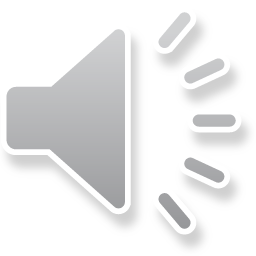